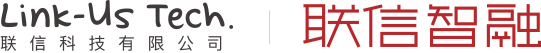 购买互联网贷款业务平台镜像后，需开通80端口，配合华为云的MySQL和RDS弹性缓存
产品功能-为企业互联渠道提供强大服务中台能力
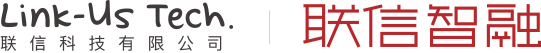 对渠道的接入适配，安全管理，服务权限管理，渠道流量控制等
支持渠道之间协同合作，为客户提供一致性体验，客户信息下沉，支持渠道用户信息的下沉和统一识别，支持渠道、业务横向扩展，支持前、中、后台业务处理虚拟化的电子运营支撑体系。
支持对接入原子服务的适配、封装及组合，以标准服务形态提供给其他系统调用。
渠道间协作
服务整合
系统适配
渠道整合
服务流控
智能监控
服务整合平台
支持实时交易监控和统计报表。异步交易信息采集和实时流计算
支持定义多维度多场景的服务流控阀值和多类
应对方式的设置
支持各类通讯协议和报文协议类型的系统接入适配，并能通过配置实现和快速适配接入。